Определи какой первый звук в словах
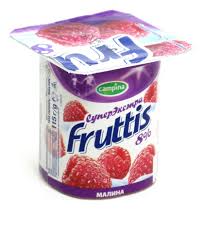 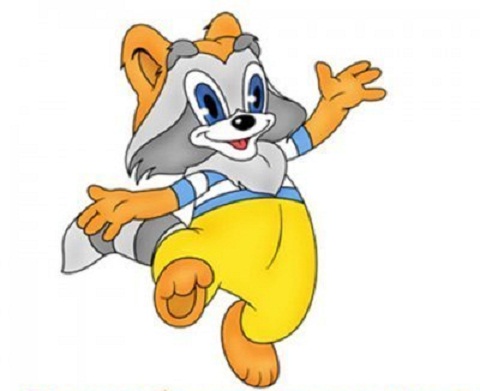 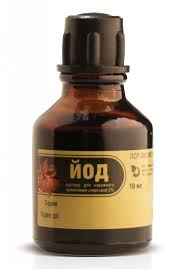 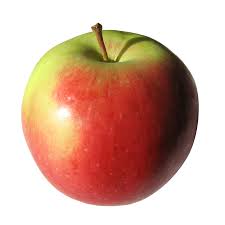 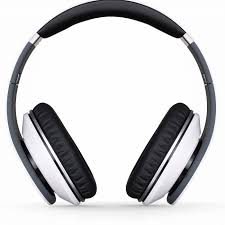 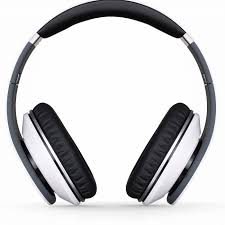 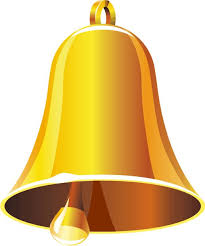 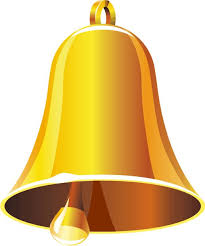 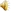 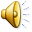 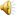 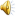 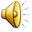 Определи, где находится звук [й]
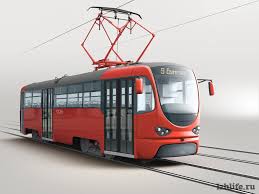 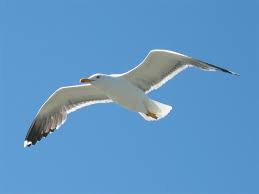 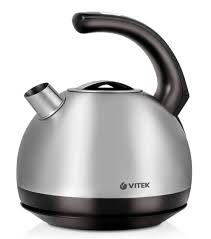 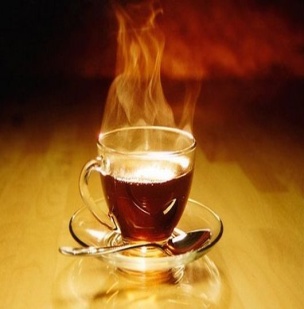 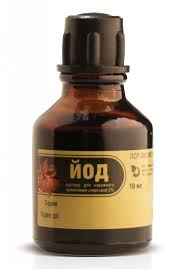 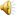 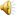 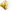 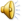 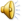 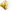 СОЛДАТСКОЕ СНАРЯЖЕНИЕ
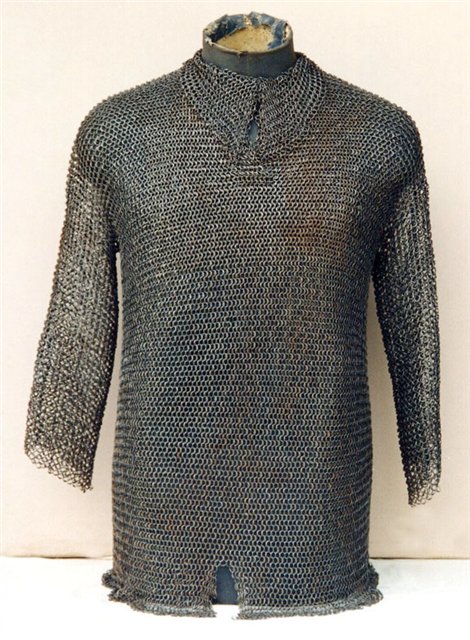 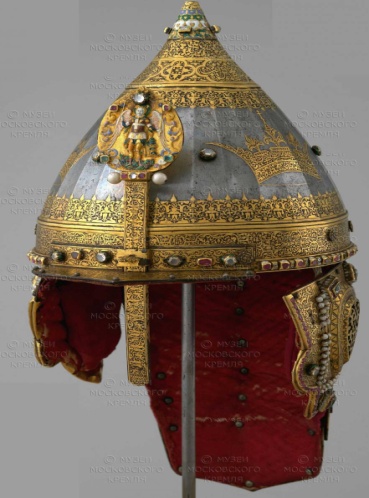 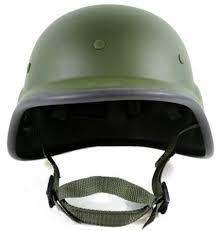 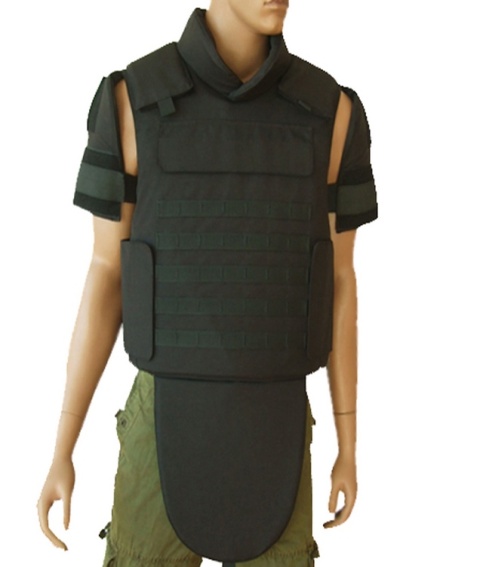 Виктор Васнецов «три богатыря»
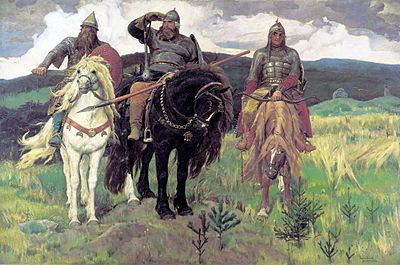 Бородинское сражение
Вторая Отечественная война
Современная армия России
Первая Мировая война
Боец Красной армии
Александр  Васильевич Суворов
Михаил  Илларионович Кутузов
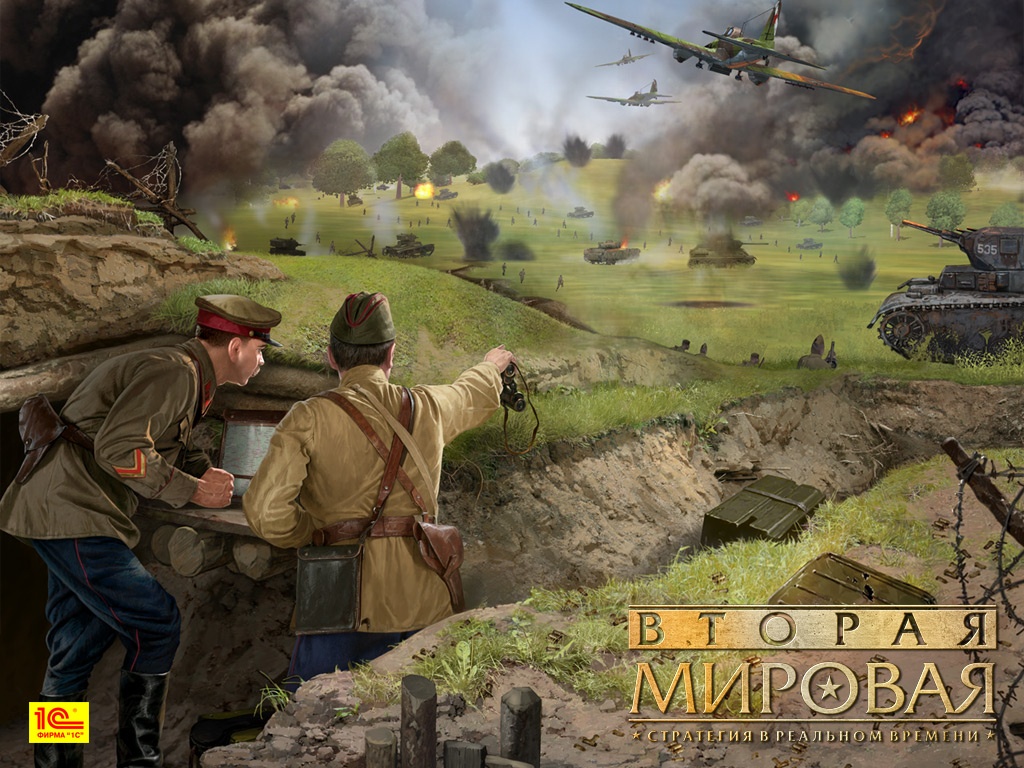 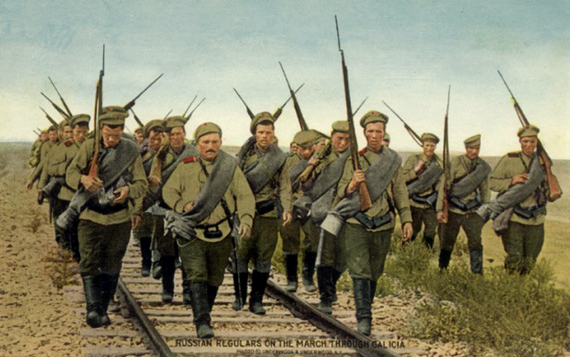 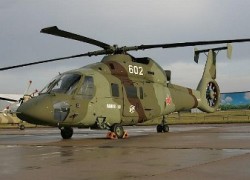 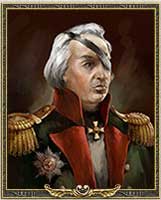 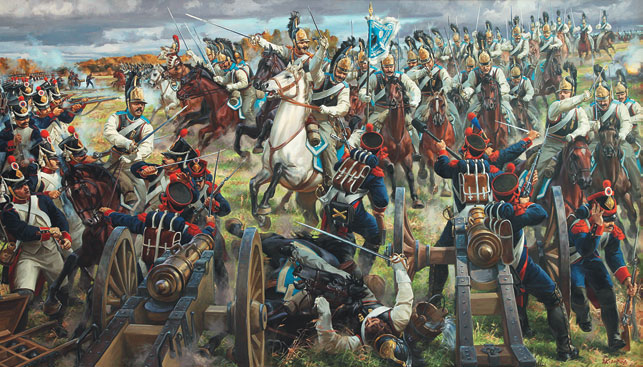 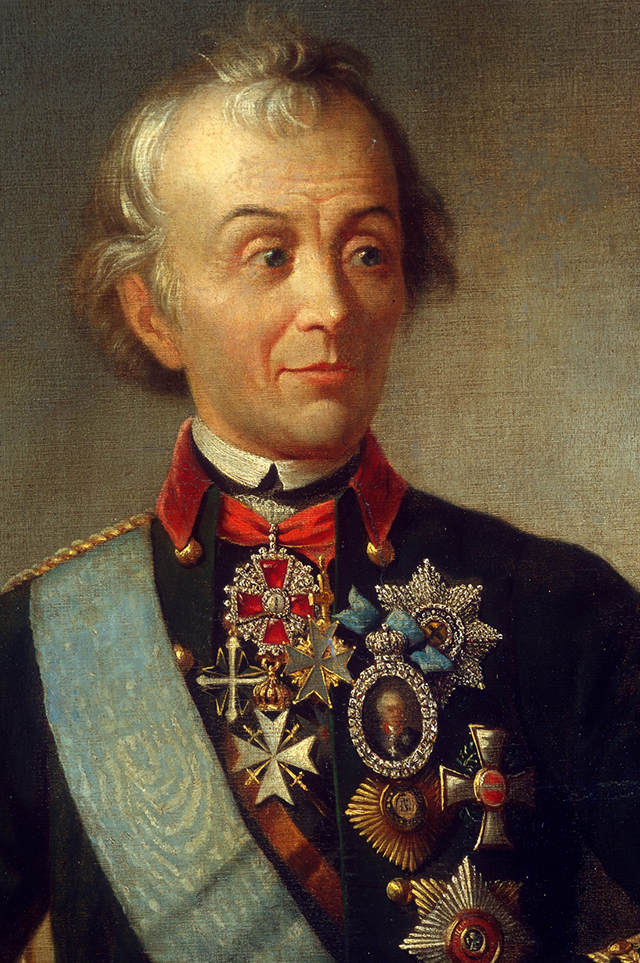 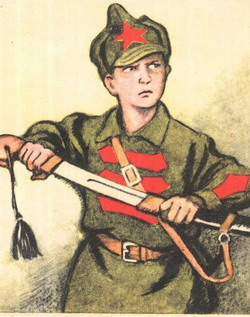 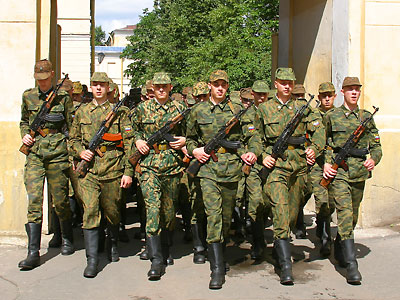 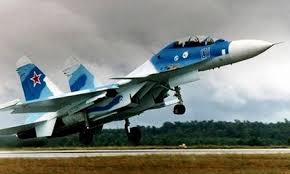